Spreekbeurt WereldOuders
[naam leerling, klas en datum]
Ik heb het goede doel WereldOuders gekozen als onderwerp voor mijn spreekbeurt, omdat:
Wat doet WereldOuders?
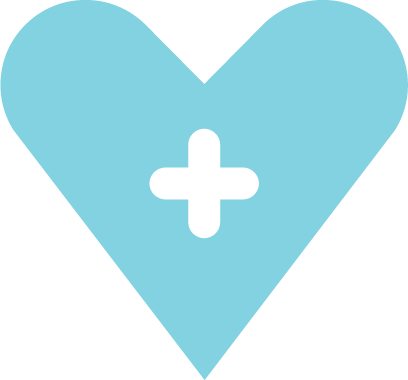 VEILIG THUIS
GEZONDHEID
FAMILIE
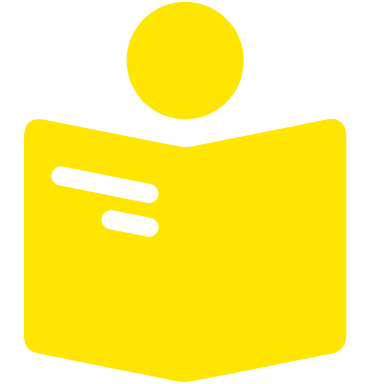 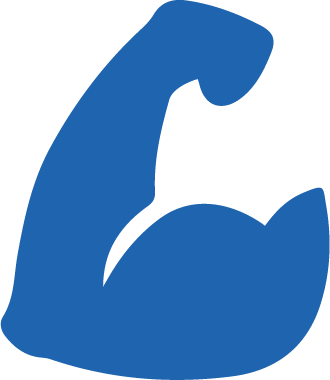 ONDERWIJS
ZELFSTANDIG
Video over WereldOuders
Waarom is het belangrijk dat WereldOuders er is?
Hoe is WereldOuders ontstaan?
tekst
Waar is  WereldOuders actief?
Mexico
Guatemala
El Salvador
Honduras
Nicaragua
Haïti
Dominicaanse Republiek
Peru
Bolivia
WereldOuders in Nederland
Tekst
Tekst
WereldOuders in Nederland organiseert verschillende activiteiten om geld op te halen, zoals:
Ambassadeurs in Nederland
tekst
De resultaten van WereldOuders
WereldOuders heeft in 20.. het volgende bereikt:
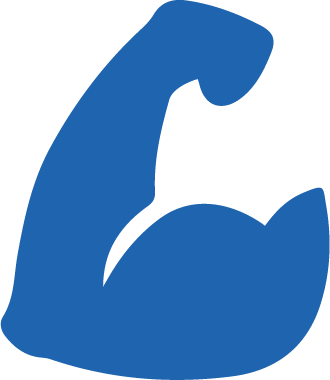 SAMEN ZORGEN WE VOOR ZELFREDZAAMHEID 
BIJ KINDEREN
SAMEN HELPEN WE BIJ DE GEZONDHEID VAN KINDEREN
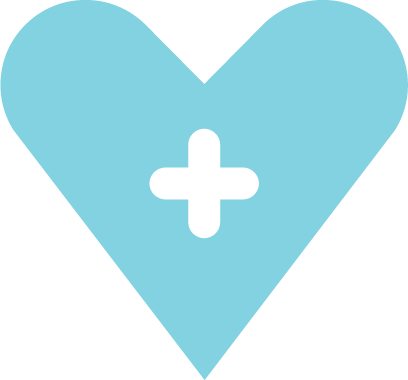 SAMEN ZORGEN WE DAT IEDER KIND ONDERWIJS KRIJGT
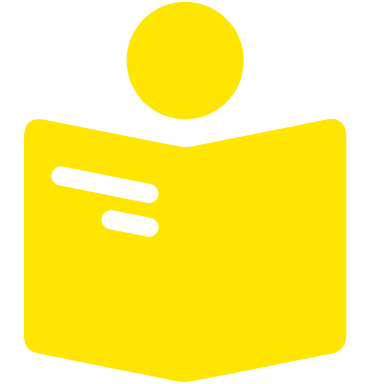 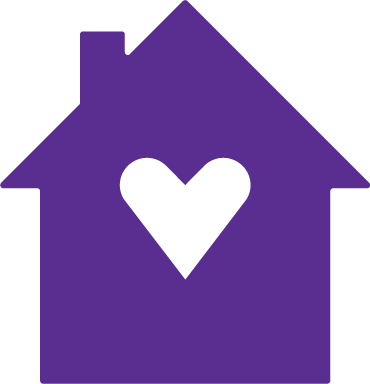 SAMEN BIEDEN WE KINDEREN EEN VEILIG THUIS
[Speaker Notes: Resume, als we samenwerken helpen jullie met onze doelen per domein. SAMEN. Daar zijn we heel blij mee.]
Gracias!